राष्ट्रिय कृषिगणना २०७८प्रशिक्षकको लागि क्षेत्रीयस्तरको तालिममितिः चैत्र १८, २०७८ बाँके, मोरङ
चौथो दिनको तेस्रो सत्र
अभ्यास
(भाग ५ सम्म)
1
प्रस्तुतिका विषय र सन्दर्भ सामाग्री
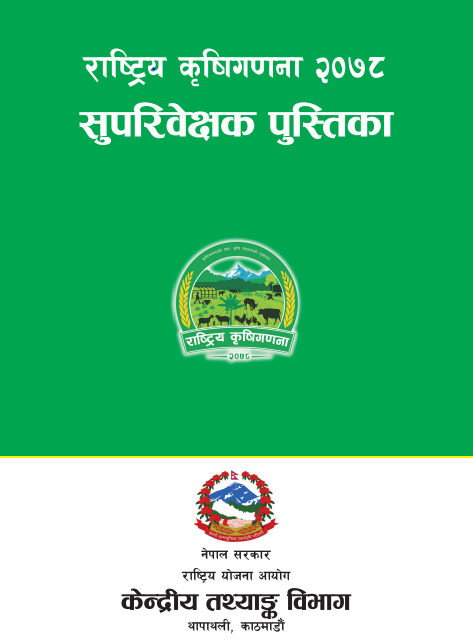 प्रस्तुतिका विषय
अभ्यासका लागि मार्गदर्शन
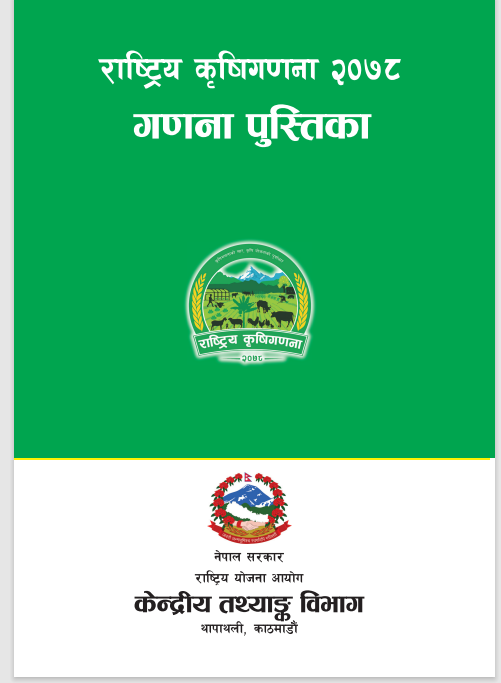 सन्दर्भ सामाग्री
गणना पुस्तिका,
सुपरिवेक्षक पुस्तिका
2
अभ्यासका लागि मार्गदर्शन
सहभागिहरूले तोकिएको समय भित्र सन्दर्भ सामग्री प्रयोग गरि नमूना प्रश्नावली भर्नुपर्दछ ।
प्रत्येक सहभागीले अभ्यासका लागी बनाईएको कथा हेरी लगत २ नमूना प्रश्नावली भर्नुपर्दछ ।
भरिएको नमूना प्रश्नावली पाँच पाँच जनाको समूह बनार्इ प्रत्यक समूहबाट एक जनाले प्रस्तुत गर्नुपर्दछ ।
प्रश्नावली भर्दा आइपरेका समस्या टिपोट गरी भोलिपल्टको पहिलो सत्रमा प्रस्तुति गर्नुपर्दछ ।
3
उद्देश्यः
सहभागीहरूले तालिममा सिकेका कुरा सही तरिकाले प्रश्नावलीमा भर्न सक्ने बनाउने ।
 विधिः
अभ्यासको लागि उपलब्ध गराईएको काल्पनिक कृषक परिवारको उदाहरण पढेर नमूना कृषक परिवार प्रश्नावलीमा विवरण सहि रुपमा भराउने
सहभागिहरूले आफूले भरेको विवरण प्रशिक्षकले सोधे बमोजिम बताउने
सहभागीहरुले कक्षा अभ्यासका क्रममा अनुभव गरेका समस्याहरुका वारेमा छलफल गर्ने
अन्त्यमा प्रशिक्षकले भरेको फाराम देखाएर सहि उत्तर बताउने
4
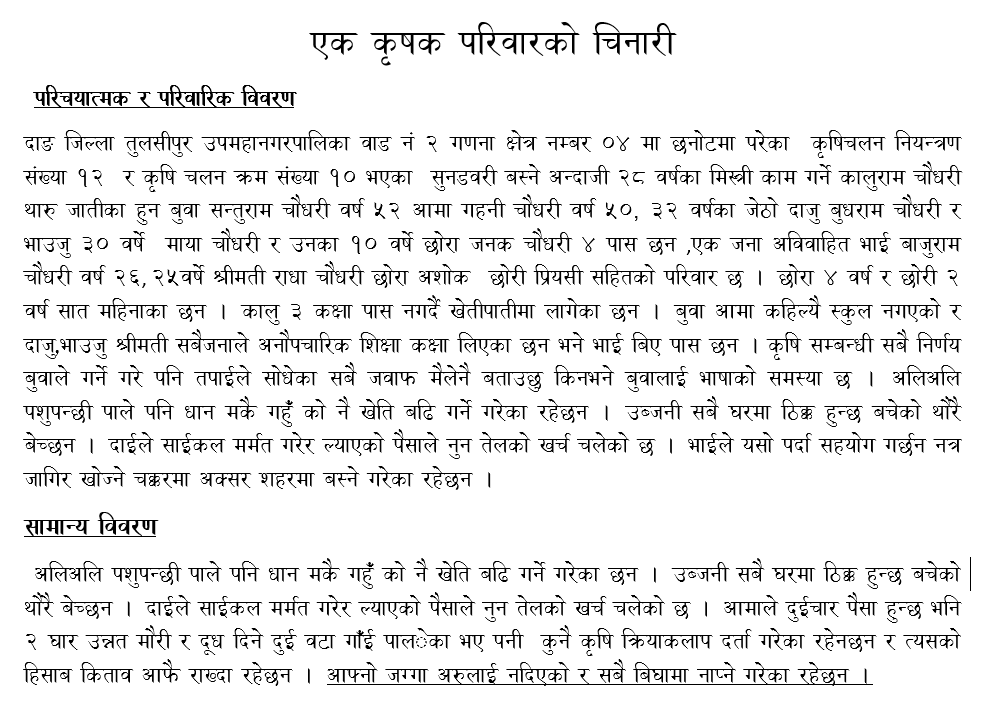 5
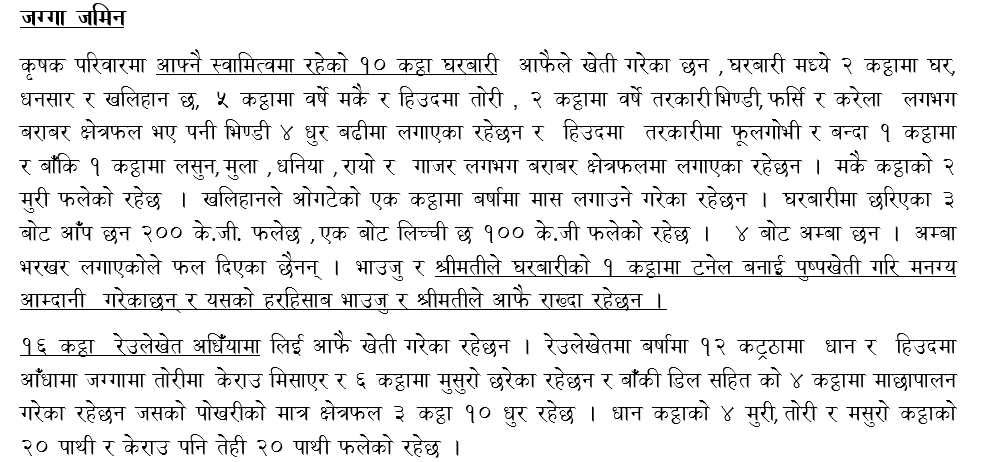 6
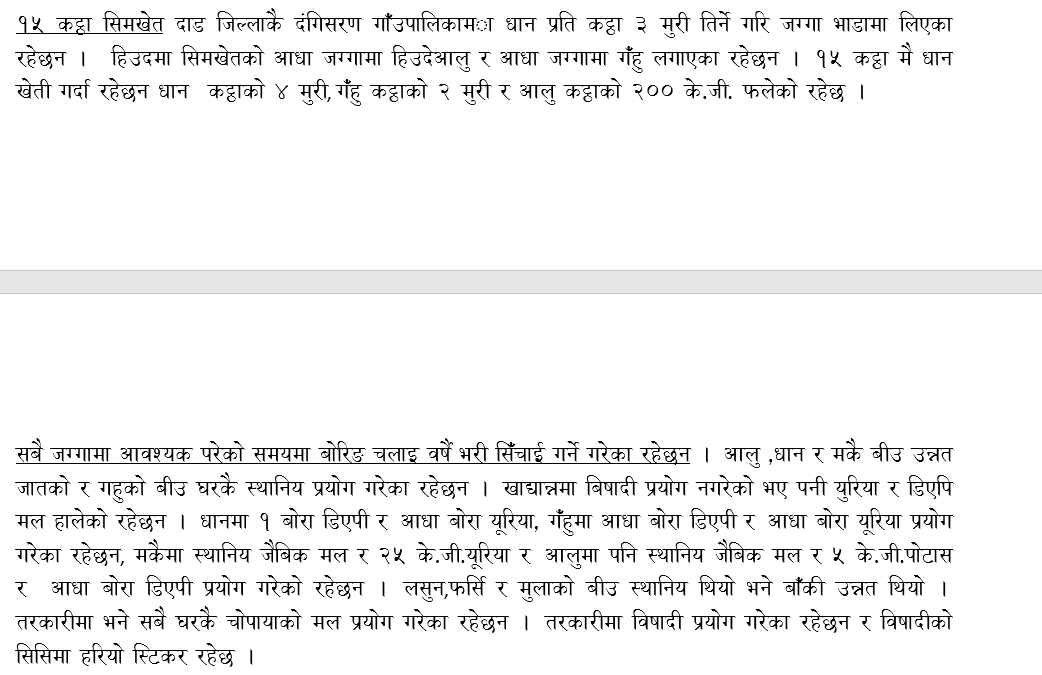 7
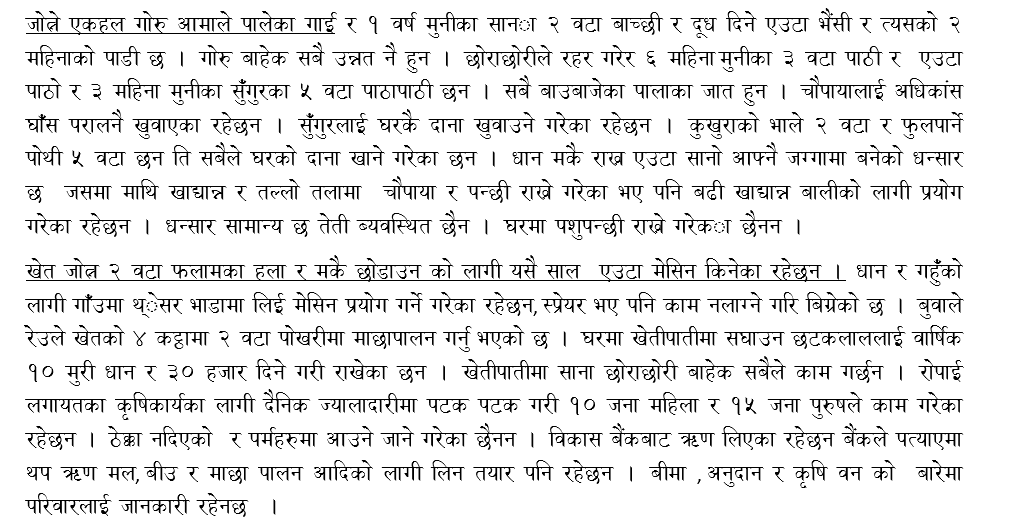 8
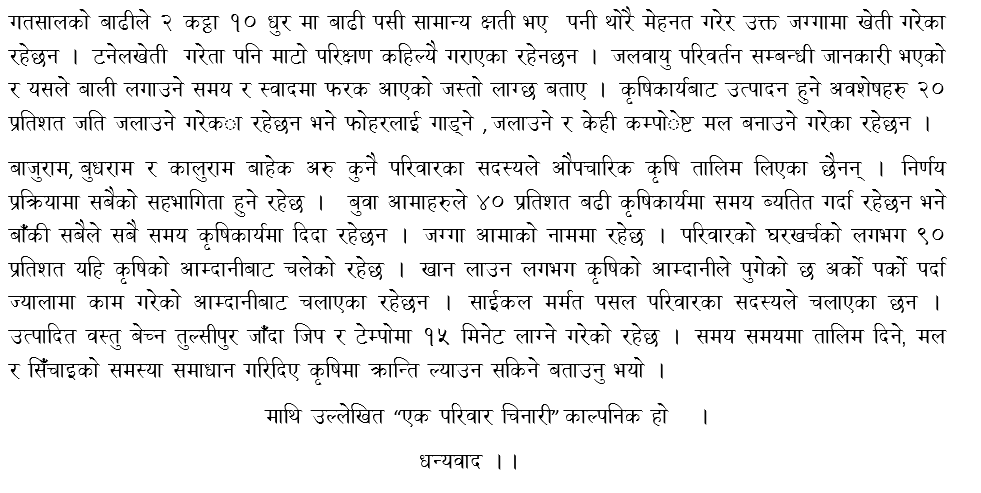 9
भरिएको अभ्यासको प्रदर्शन
10
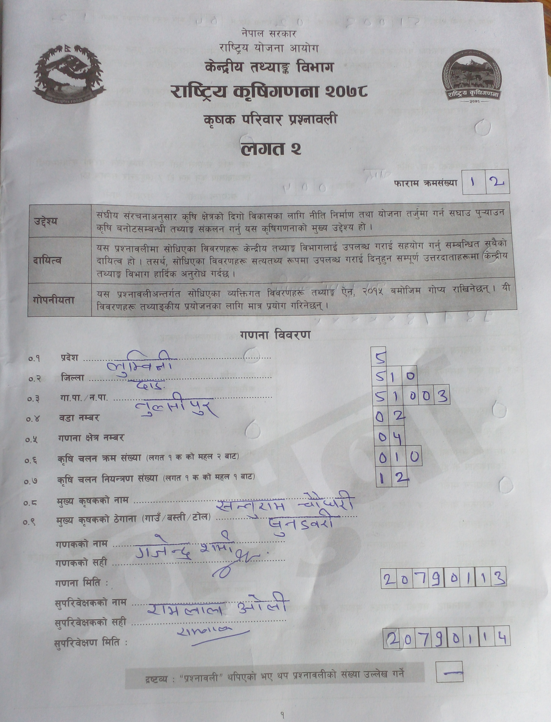 11
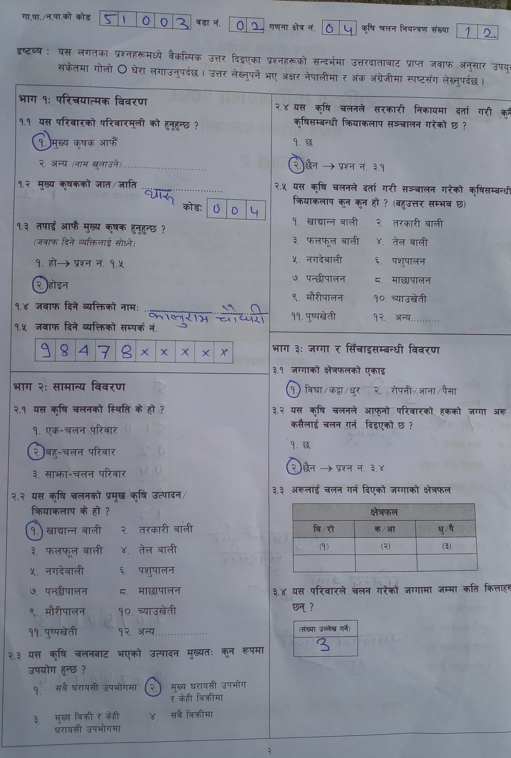 12
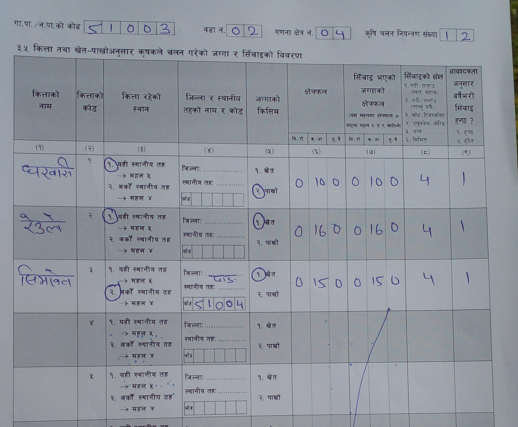 13
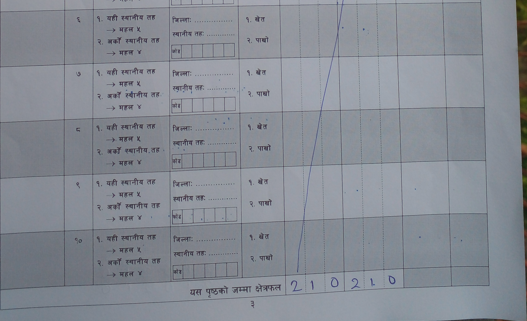 14
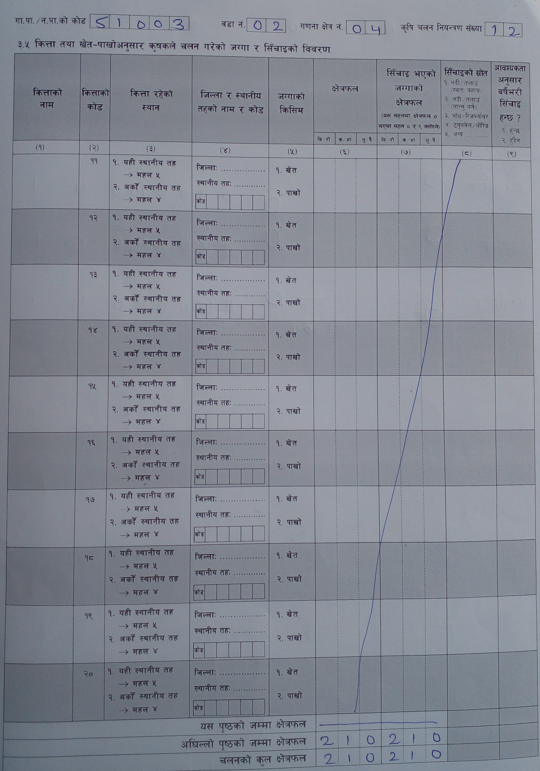 15
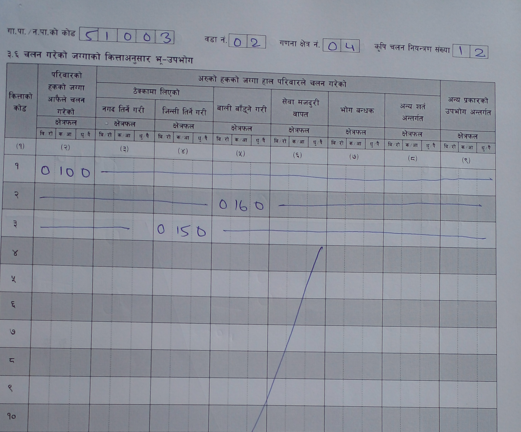 16
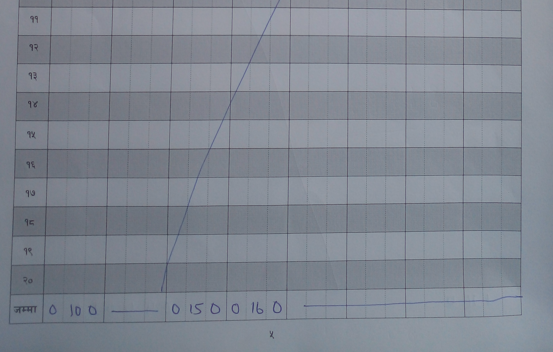 17
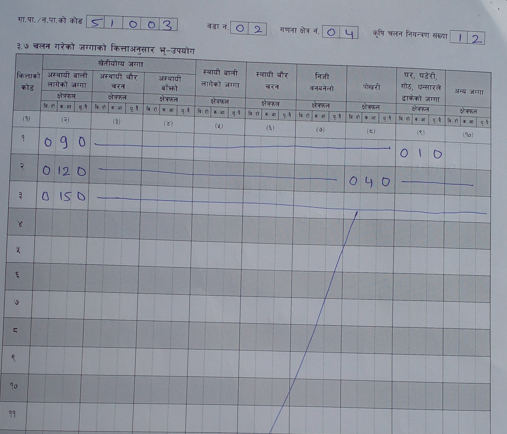 18
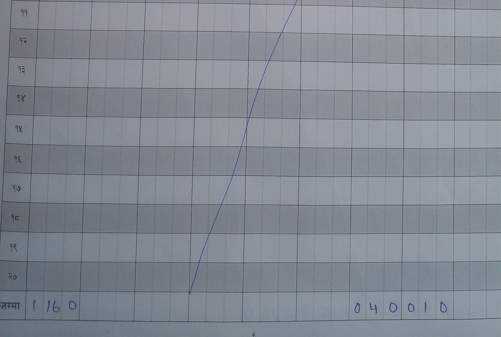 19
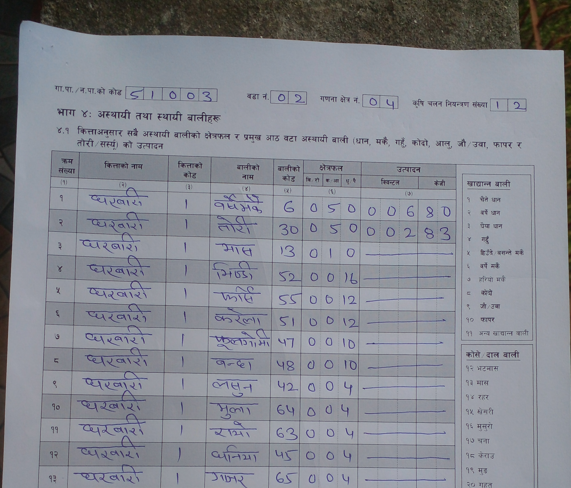 20
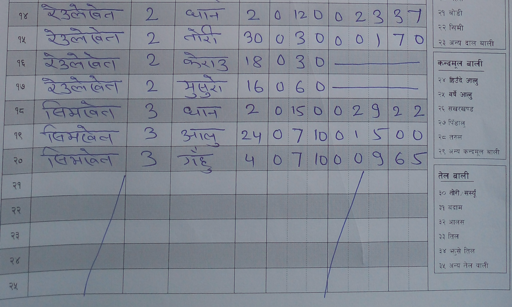 21
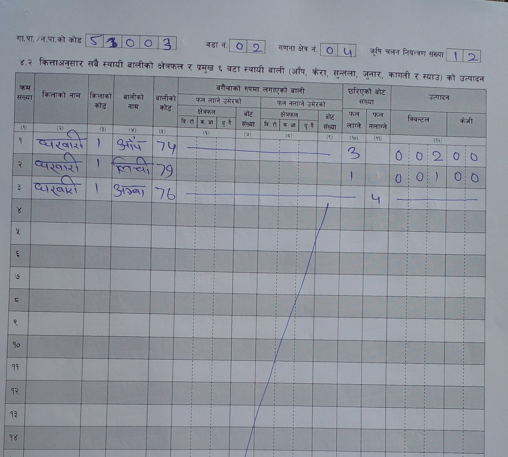 22
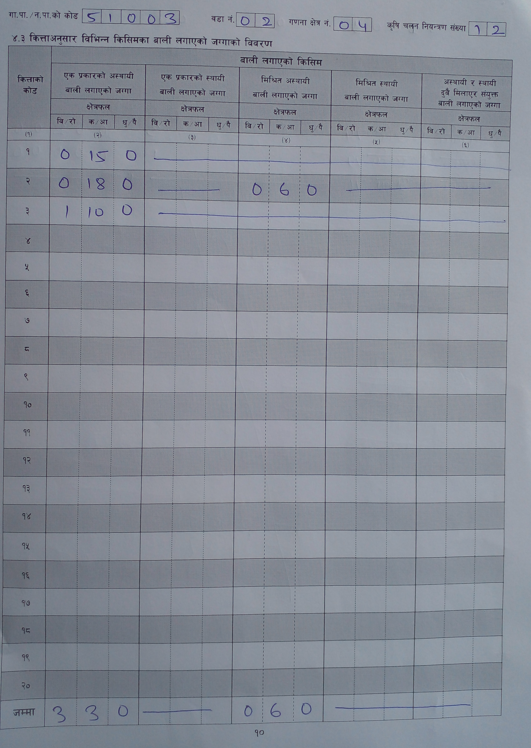 23
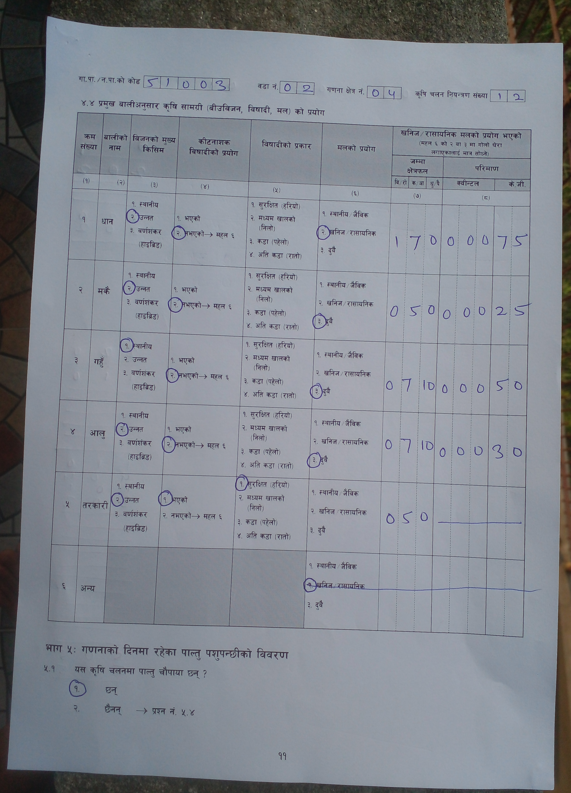 24
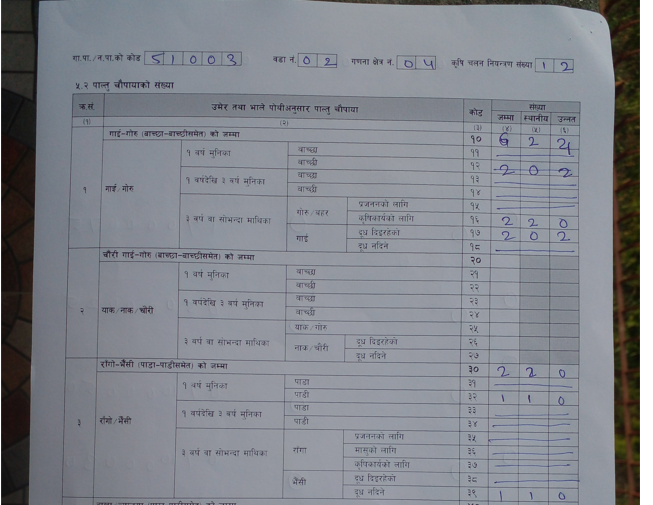 25
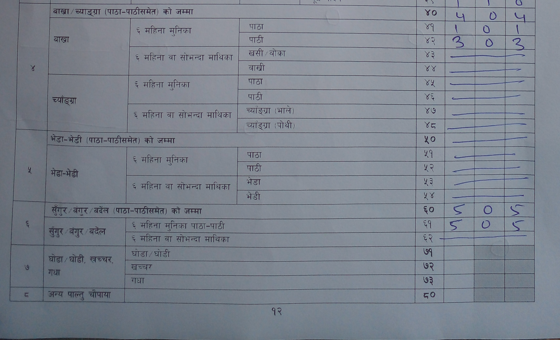 26
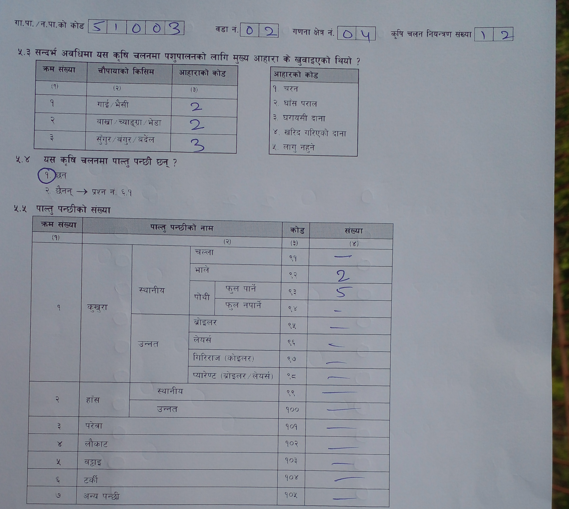 27
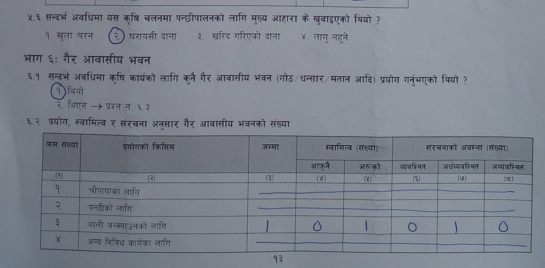 28
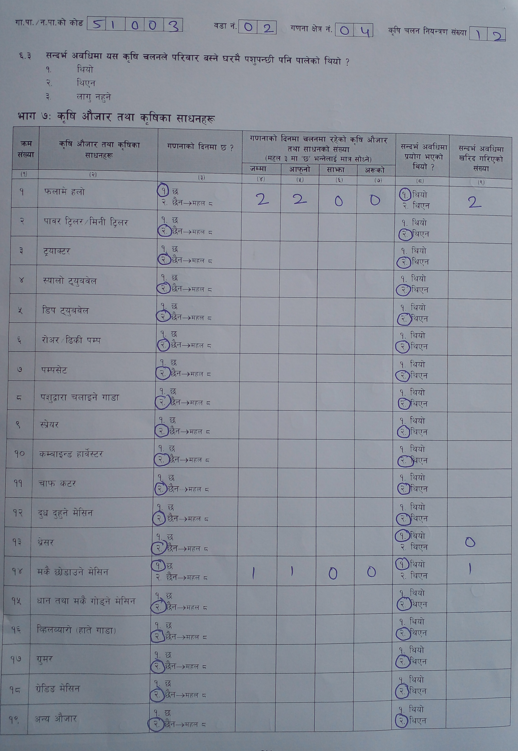 29
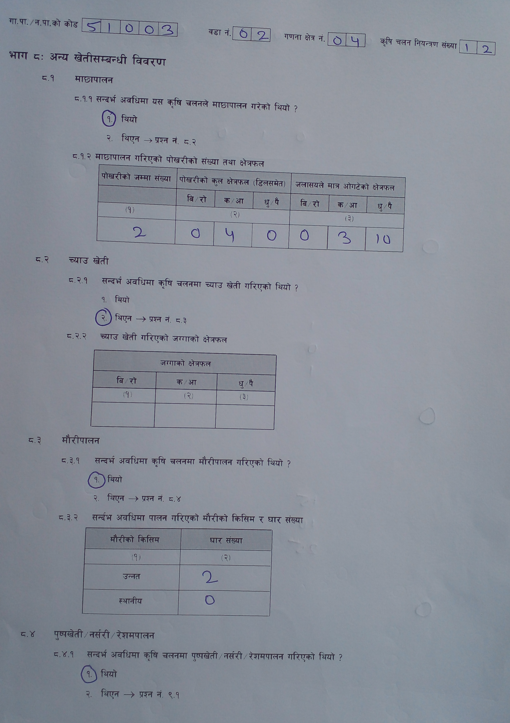 30
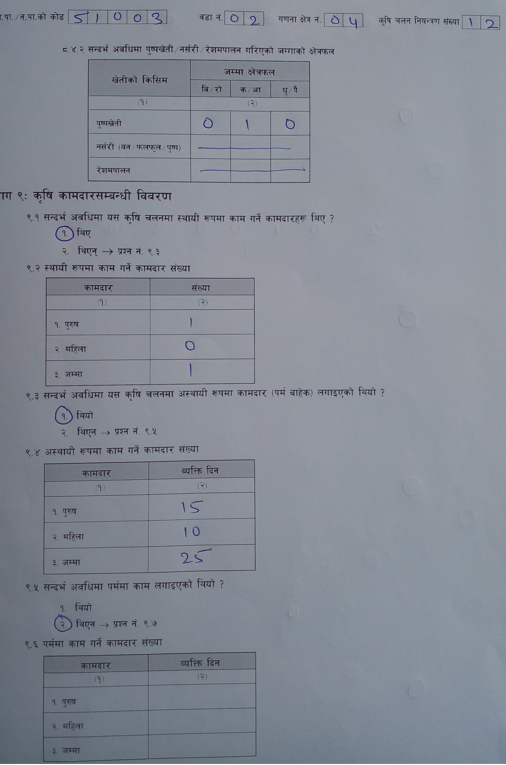 31
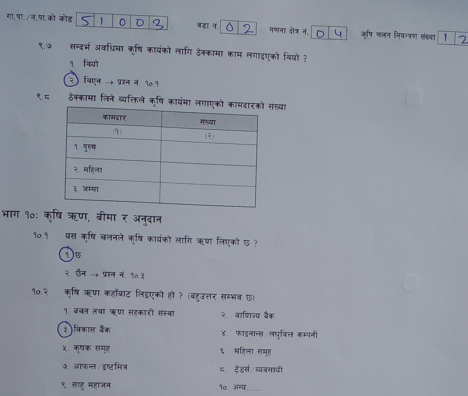 32
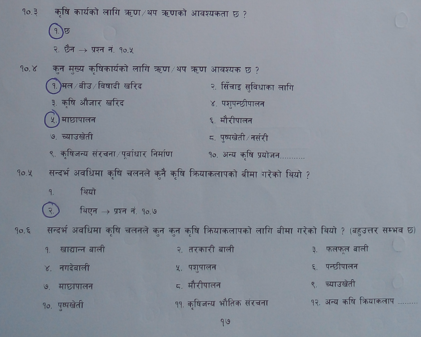 33
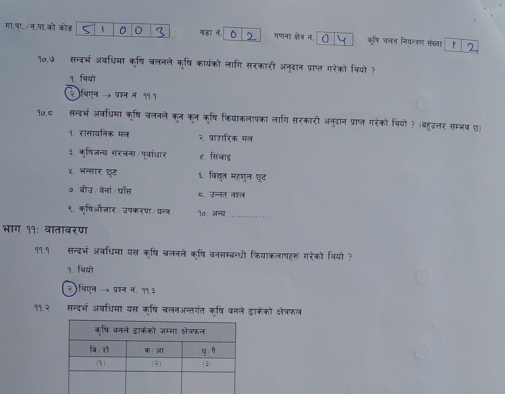 34
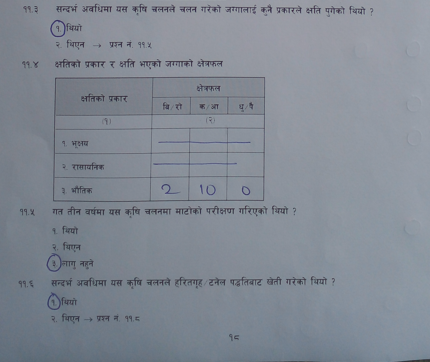 35
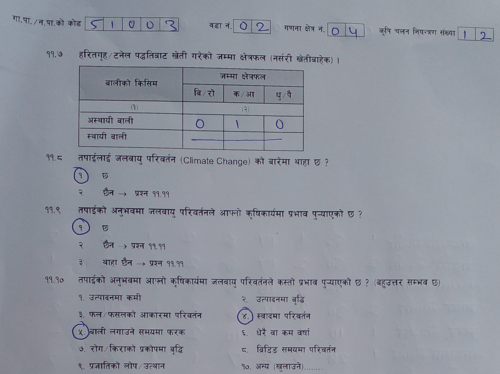 36
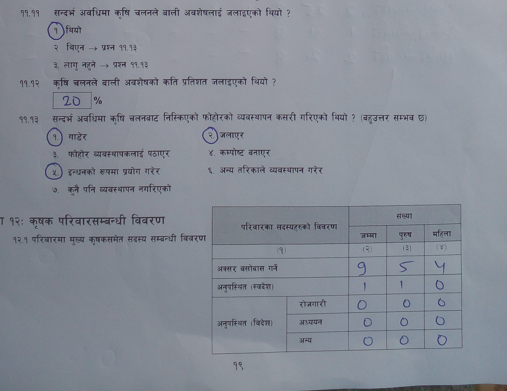 37
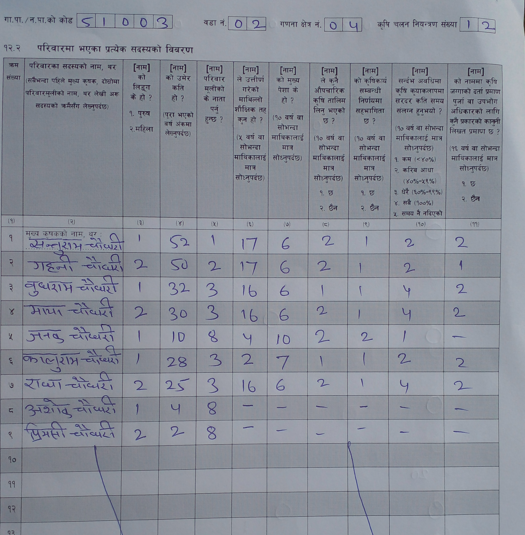 38
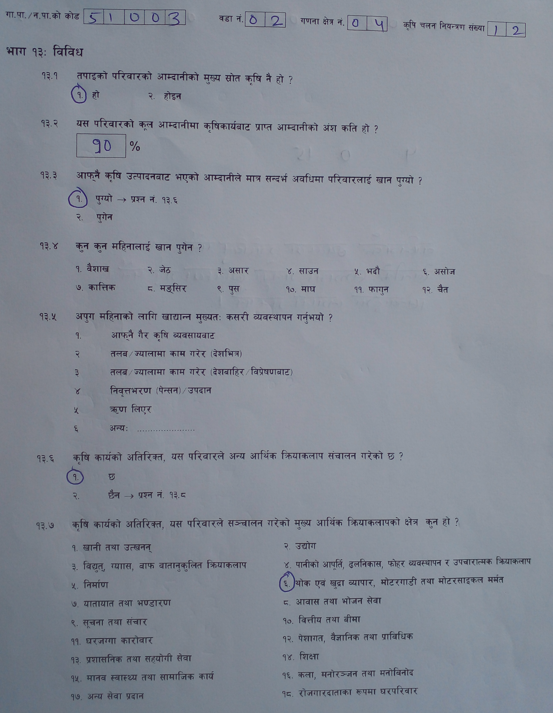 39
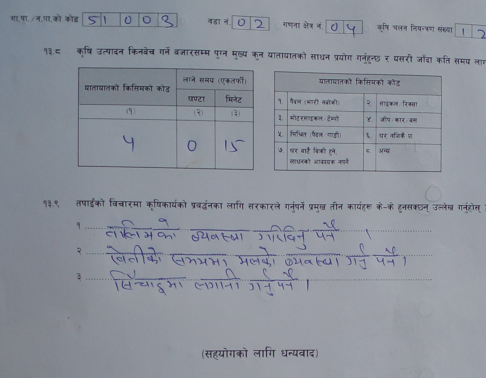 40
थप छलफल
41
धन्यवाद!
42